SOFT SKILLS  SEBAGAI PENDUKUNG KEPRIBADIAN UNTUK MENUJU KESUKSESAN
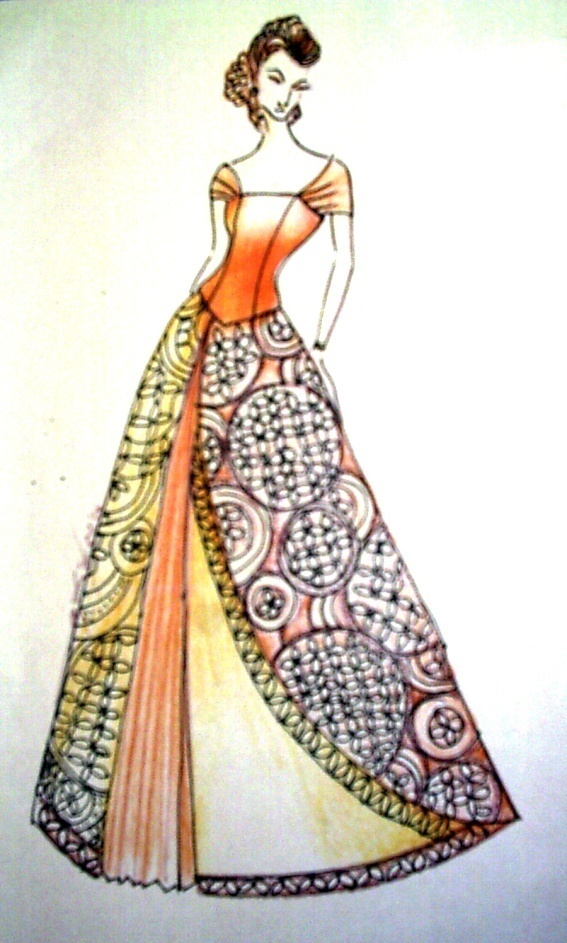 Oleh: ENNY ZUHNI KHAYATI, Dra., M.Kes.
Dosen  PTBB FT UNY
Enny Zuhni Khayati, M.Kes.
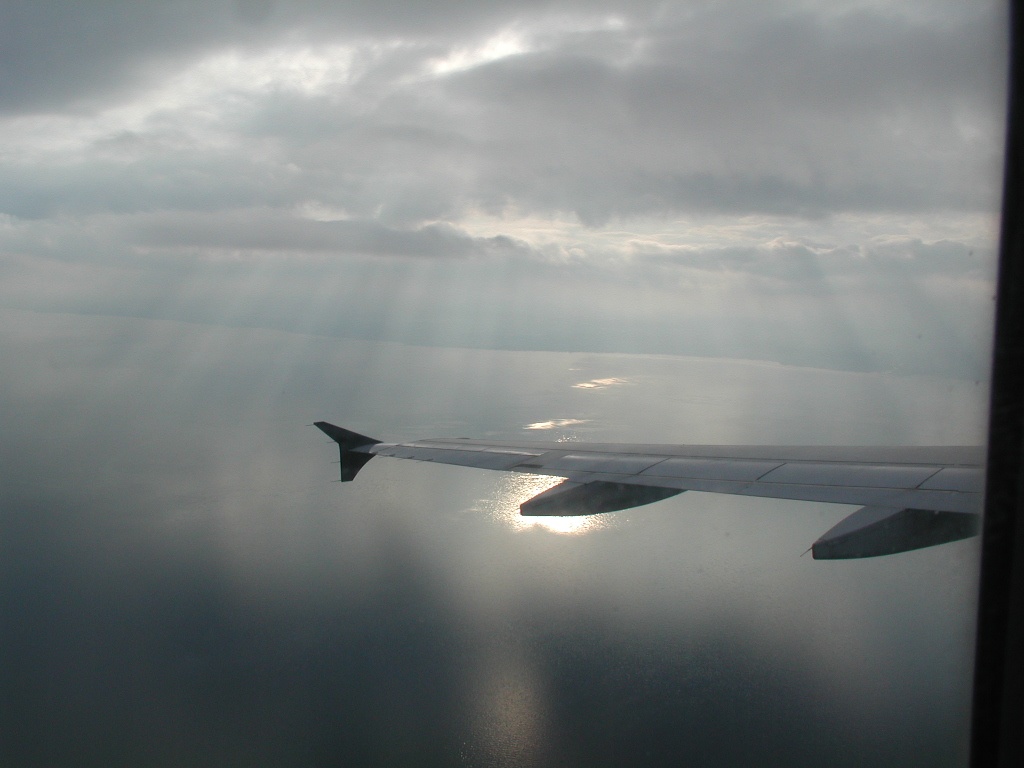 Mari kita bersyukur….Kepada Allah SWT, Tuhan yg maha kuasa
Diberi kesehatan yang baik
Diberi keringanan kaki
Keterbukaan pikiran
Kelapangan dada
Diberi  kesempatan untuk dapat terus  melanjutkan study
Semua  itu anugrah Tuhan yang maha pemurah dan pengasih
Tetapi manakala kita terpuruk, kita juga harus
   tetap bersyukur, karena kita adalah makhluk yang bersyukur, tanpa kuasaNYA
Percaya lah  Tuhan akan memberikan yang terbaik untuk umatnya, dan insyaalloh selalu ada kemudahan dibalik kesulitan
Jangan lupa  tetap taat dan hormat pada kedua orang tua
Enny Zuhni Khayati, M.Kes.
Visi Fakultas Teknik UNY
Menjadi barometer Fakultas Teknik di Indonesia yang mampu menghasilkan tenaga kependidikan dan non kependidikan teknik yang cendekia, profesional, mandiri, dan bernurani, sesuai dengan tuntutan perkembangan ilmu dan teknologi di era global
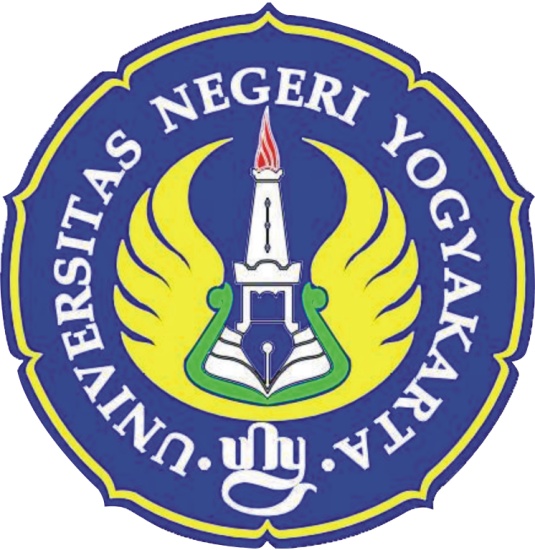 Enny Zuhni Khayati, M.Kes.
VISI DEPDIKNAS
MENGHASILKAN INSAN INDONESIA YANG CERDAS DAN KOMPETITIF DALAM ARTI: 1) BERKEPRIBADIAN UNGGUL, 2) BERSEMANGAT JUANG TINGGI, 3) MANDIRI, 4) PANTANG MENYERAH, 5) BERSAHABAT DENGAN PERUBAHAN, 6) INOVATIF DAN MENJADI AGEN PERUBAHAN, 7) PRODUKTIF, 8) SADAR MUTU, 9) BERORIENTASI GLOBAL, 10) PEMBELAJAR SEPANJANG HAYAT, PEMBANGUN DAN PEMBINA  JEJARINGAN ATAU NETWORKING
Enny Zuhni Khayati, M.Kes.
VISI POLA PENGEMBANGAN KEMAHASISWAAN DI PERGURUAN TINGGI
TERCIPTANYA MAHASISWA YANG BERTAQWA, KRITIS, SANTUN, BERMORAL, DEMOKRATIS, BERTANGGUNG JAWAB, DAN MEMILIKI DAYA SAING.
Enny Zuhni Khayati, M.Kes.
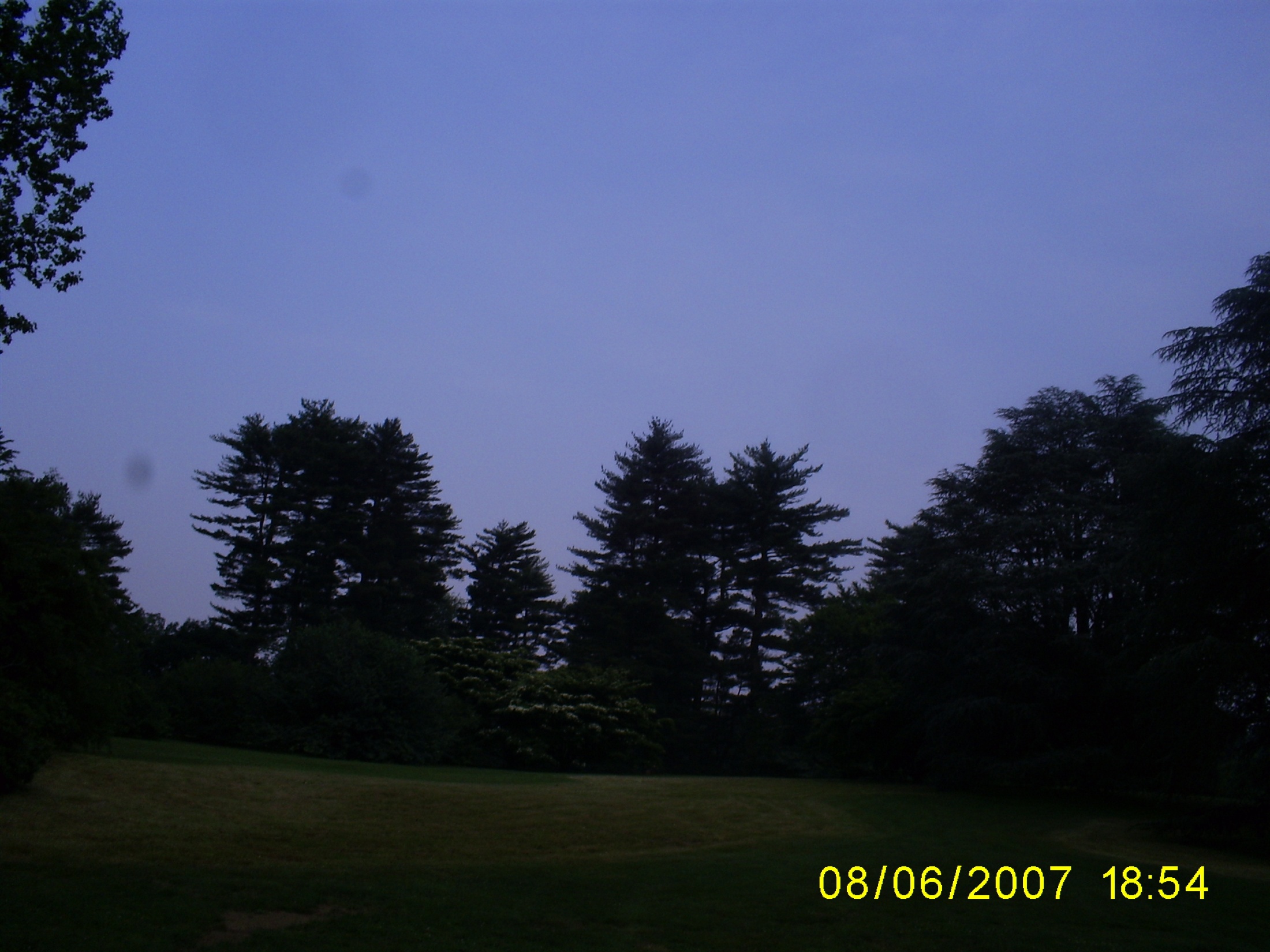 Banyaknya keluhan pengguna tenaga kerja lulusan perguruan tinggi yang berkualitas setengah hati; kurang tangguh, tidak jujur, cepat bosan, tidak bisa bekerja dalam team work , kemampuan berkomunikasi baik lisan maupun tertulisnya sangat minim, hebat dalam mencipta desain tapi tidak ada semangat untuk mewujudkan desain itu karena kurang peercaya diri , dll,
Enny Zuhni Khayati, M.Kes.
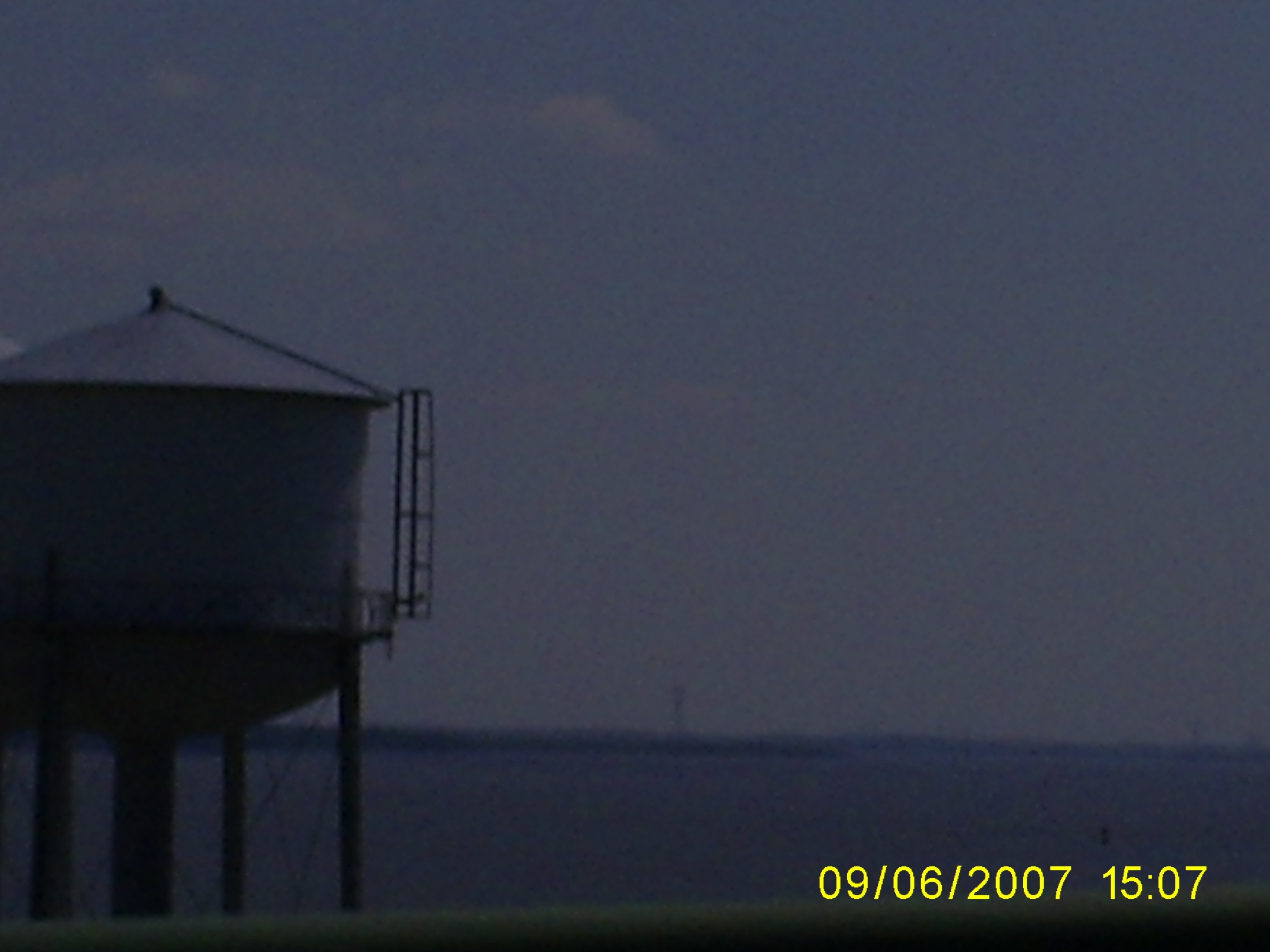 Dari visi-visi dan permasalahan –permasalahan di tempat kerja tersebut di atas nampaknya mahasiswa tidak hanya dituntut mampu belajar ilmu pengetahuan,teknologi dan seni dengan cerdas saja,  tetapi juga harus memiliki sikap , kepribadian  yang unggul dan menarik, serta moralitas, kreativitas, kejujuran, tanggung jawab, disiplin dan komitmen  yang tinggi, Hal inilah perlunya mahasiswa terus belajar mengusai  kompetensi  di bidangnya dan mengembangkan ketrampilan halus ( soft skills ) yang telah dimilikinya.
Enny Zuhni Khayati, M.Kes.
Keseimbangan Kegiatan Akademis dan Non-akademis
Pengembangan Kecerdasan Intelektual
Kegiatan Perkuliahan Reguler
Pengembangan Kecerdasan Emosional dan Spiritual
Pola Pengembangan Kegiatan Mahasiswa
Enny Zuhni Khayati, M.Kes.
PENGERTIAN SOFT SKILLS
SOFT SKILLS  MERUPAKAN KEMAMPUAN NON TEKNIS YANG DIMILIKI SESEORANG  UNTUK MEMUDAHKAN SESEORANG UNTUK MENGERTI KONDISI PSIKOLOGI DIRI SENDIRI, MENGATUR UCAPAN, PIKIRAN DAN SIKAP SERTA PERBUATAN YANG SESUAI DENGAN NORMA DI MASYARAKAT,  BERINTERAKSI DAN BERKOMUNIKASI DENGAN LINGKUNGANNYA
Enny Zuhni Khayati, M.Kes.
HARD SKILLS ?
Pemahaman Hard skills adalah skills yang dapat menghasilkan sesuatu yang nyata dan segera ( keterampilan utama )
Contohnya skill mahasiswa semester satu  untuk mengoperasionalkan mesin jahit, dosen akan dapat  dengan segera melihat apakah mhs. tersebut benar-benar dapat mengoperasionalkan mesin jahit pada saat diuji untuk mengoperasikan mesin jahit tersebut.
Enny Zuhni Khayati, M.Kes.
SOFT SKILLS ?
Pada umumnya  soft skills  dideskripsikan sebagai keterampilan berkomunikasi dengan orang lain dan dirinya sendiri untuk  berkembang dalam pekerjaan.
Contohnya :  Seorang penjahit minimal harus  bisa mengoperasikan mesin jahit sesuai  dengan Standar  operasional prosedur, namun untuk menarik dan mempertahankan konsumen atau pelanggan nya komunikasi yang efektif, ramah, santun, disiplin dan tepat waktu dalam menyelesaikan jahitan,merupakan aspek soft skill
Enny Zuhni Khayati, M.Kes.
Soft skills  pada dasarnya merupakan wujud dari karakteristik kepribadian( personality characteristics )seseorang seperti : motivasi, menghormati orang lain, bekerja dalam tim, disiplin diri, percaya diri, etos kerja, penyesuaian dengan norma-norma umum, kecakapan berkomunikasi baik lisan maupun tertulis,kepemimpinan, kreatifitas, ambisi, tanggung jawab, kemampuan beradaptasi, dll.
Enny Zuhni Khayati, M.Kes.
IDENTIFIKASI  SOFT SKILLS
Atribut soft skills yang dominan di lapangan kerja: inisiatif, etika, berfikir kritis, kemauan belajar, kometmen, motivasi, bersemangat, dapat diandalkan, komunikasi lisan, kreatif, kemampuan analitis,dapat mengatasi stres, manajemen diri, menyelesaikan persoalan, dapat meringkas, bekerja sama, fleksibel, kerja dalam tim, mandiri mendengarkan, tangguh, berargumentasi logis, manajemen waktu, dan humor.
Enny Zuhni Khayati, M.Kes.
Dimensi Pemain Sepak Bola
Sample
Hard skills
Berlari
Menendang
Bertahan
Menyerang
Soft Skills
Kerjasama dlm Tim 
Gigih
Mengambil Inisiatif
Berani Mengambil Keputusan
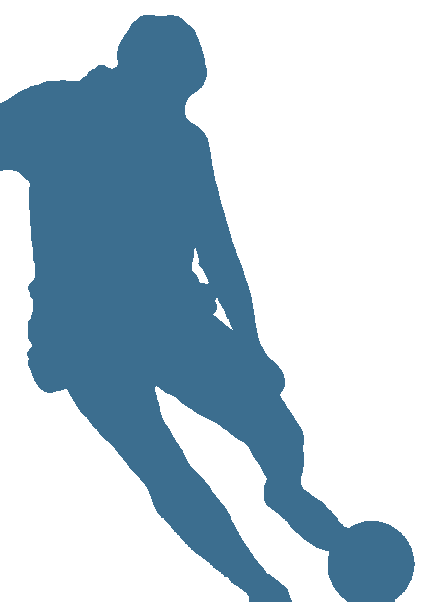 Enny Zuhni Khayati, M.Kes.
DIMENSI  MENJAHIT BUSANA
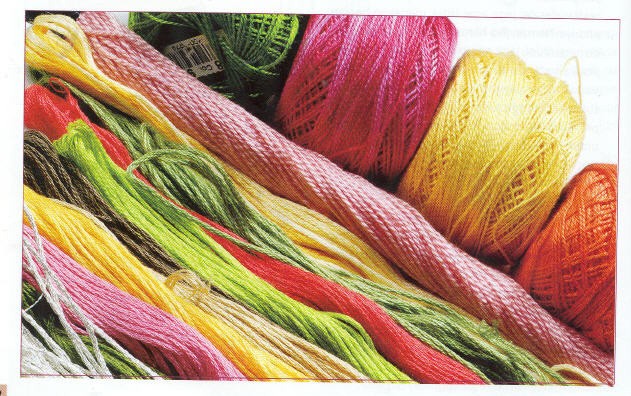 HARD SKILL:  
Memilih desain
Mengambil ukuran
Menghitung habis bahan
Menyiapkan pola
Menyiapkan Bahan busana
Mengatur tata letak pola pada bahan
Memindahkan bentuk pola pada bahan
Menjelujur
Menjahit bagian-bagian busana
Memampat/ menyetrika
Mengepas / passuai
Enny Zuhni Khayati, M.Kes.
SOFT SKILLS PENJAHIT BUSANA
Enny Zuhni Khayati, M.Kes.
Berani menerima order jahitan
Berkomunikasi yang menarik dan santun
Ramah / senyum / sapa
Inovatif ,Kreatif, dan memiliki semangat berprestasi
Percaya diri, Berani berinisiatif
Berani Bersaing yang sehat
Berani mempromosikan diri
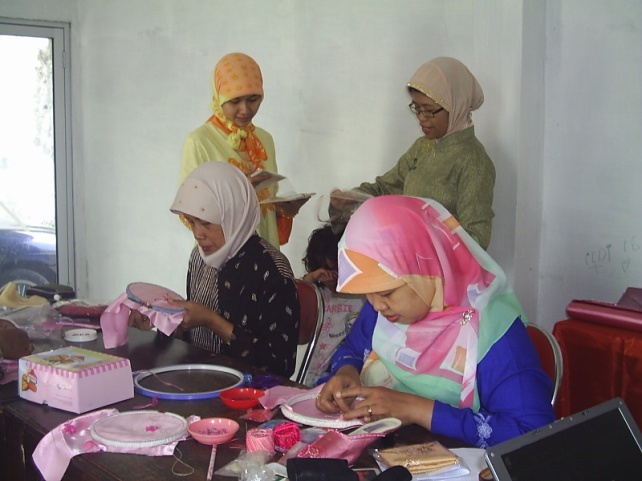 SOFT SKILLS MENDUKUNG KEPRIBADIAN
Lulusan Perguruan tinggi yang memiliki Kepribadian  menarik merupakan dambaan setiap pengguna lulusan .
Soft skills dapat mebangun kepribadian yang menarik dan kesuksesan hidup.
Seseorang yang memiliki soft skills bagus, adalah orang yang dapat berdaya dikemudian hari karena dapat mengelola kehidupan pribadinya baik secara ke dalam  dirinya maupun dalam menjalin hubungan dengan orang lain.
Keberanian  berbusana   yang berkualitas dan bernurani dapat mendukung penampilan , dan penampilan yang baik serta menarik dapat menghantar kesuksesan seseorang
Enny Zuhni Khayati, M.Kes.
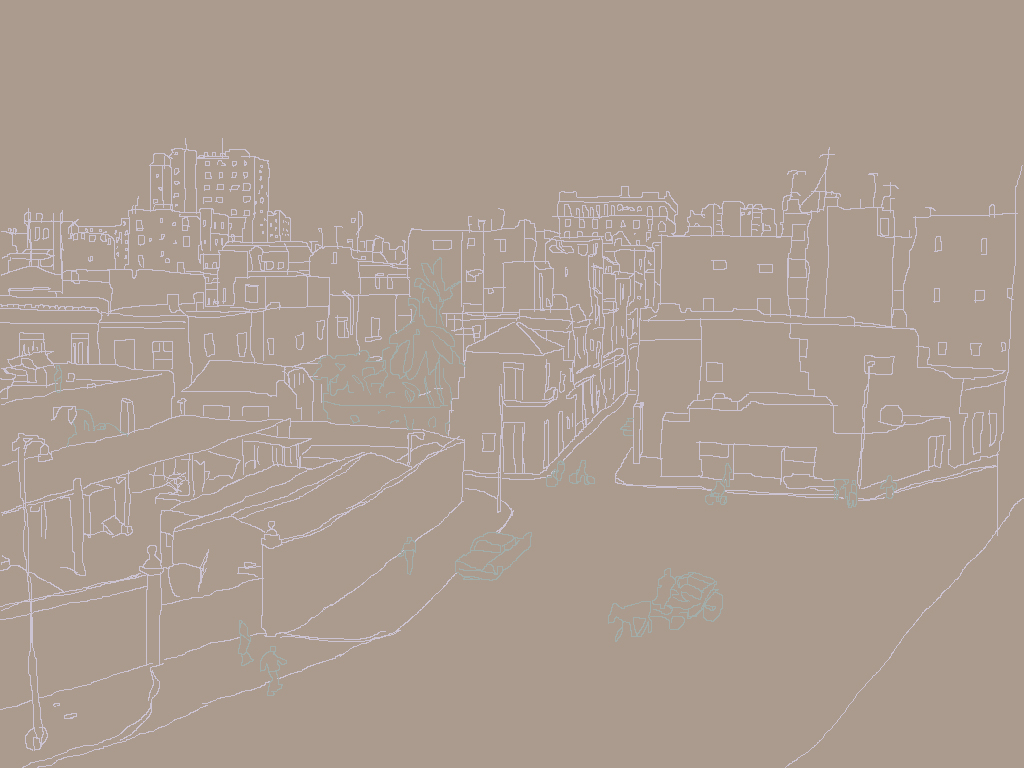 ATRIBUT-ATRIBUT SOFT SKILLS  YANG  BANYAK BERPERAN DI DUNIA KERJA
Inisiatif                                         
Integritas
Berfikir kritis
Kemauan untuk belajar
Komitmen 
Motivasi untuk meraih prestasi
Antusias
Kemampuan berkomunikasi
Handal (reliable)
Berkreasi
Enny Zuhni Khayati, M.Kes.
LANJUTAN
Dapat bekerja sama
Mampu mengelola stres
Mampu menghadapi pekerjaan yang mendesak
Jujur,inovatif dan kreatif
Mandiri , sedikit bimbingan
Memiliki ketaatan dalam beribadah
Enny Zuhni Khayati, M.Kes.
Implementasi Soft Skills di Dunia Kerja
kerjasama
Wawancara
Mengumpulkan data
Presentasi
Presentasi Ide & gagasan
Presentasi Rancangan
Enny Zuhni Khayati, M.Kes.
Kemampuan yang perlu dimiliki:
Kemapuan 
berinteraksi 
secara efektif 
melalui tindakan 
yang tepat
Kemampuan untuk
Berkomunikasi
Secara
efektif
Keterampilan 
memotivasi orang
Kemampuan 
beradaptasi
Enny Zuhni Khayati, M.Kes.
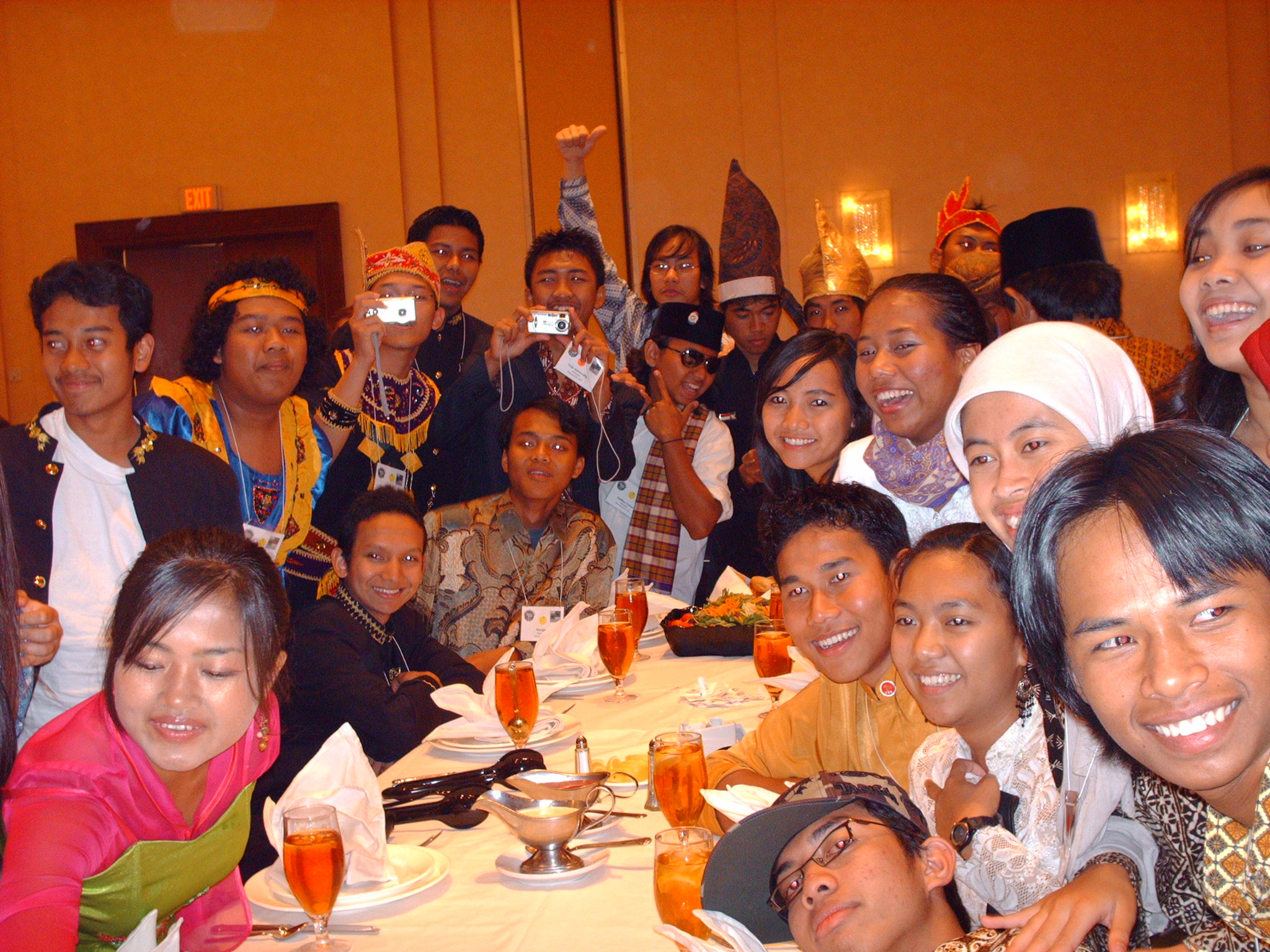 Kiat sukses
4S
Salam
Sapa
Senyum
Santun
Enny Zuhni Khayati, M.Kes.
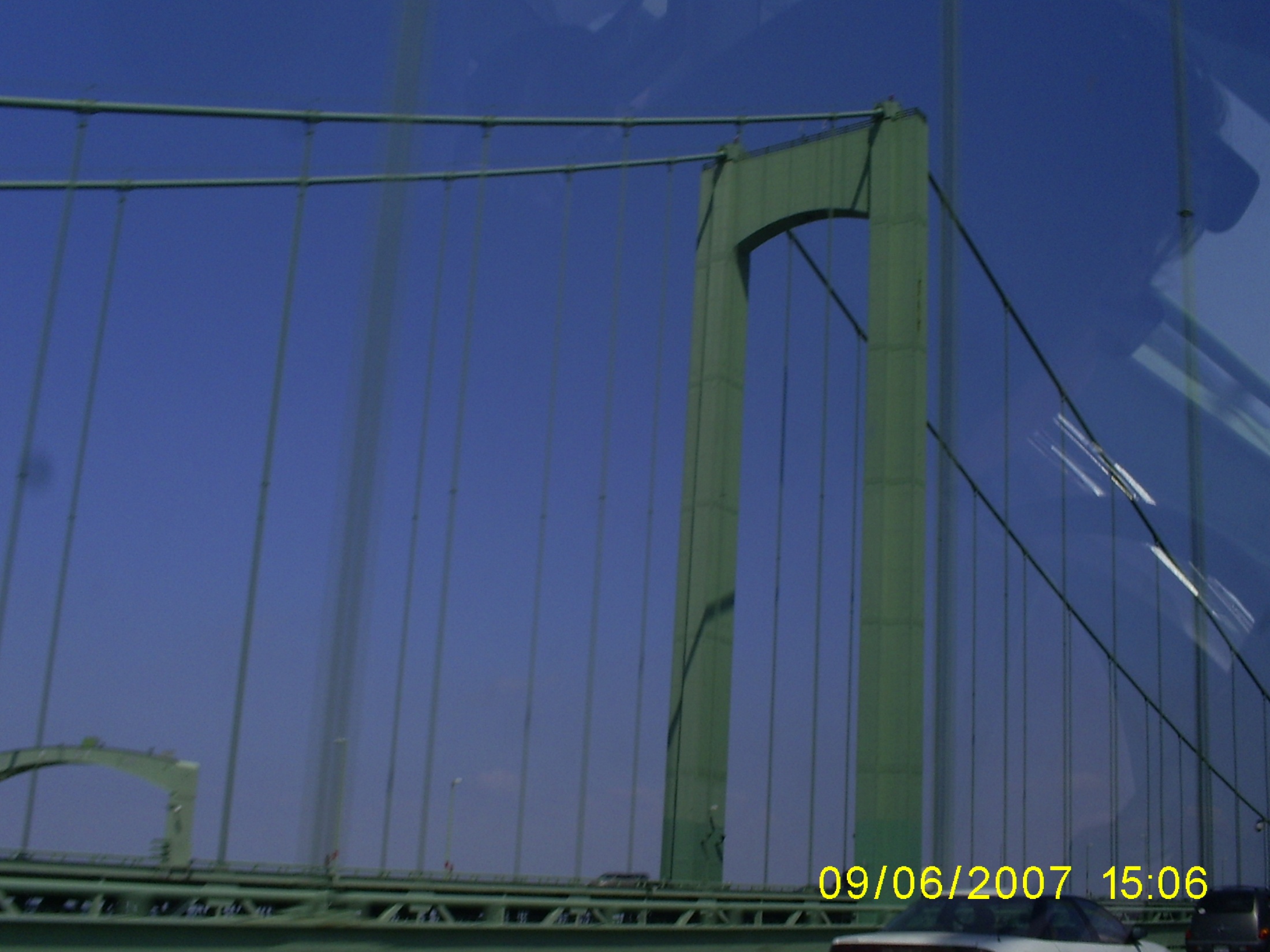 Tujuh Budi Utama
JUJUR
TANGGUNG JAWAB
VISIONER
DISIPLIN
KERJASAMA
ADIL
PEDULI
( ARI GINANJAR AGUSTIAN )
Enny Zuhni Khayati, M.Kes.
KOMPETENSI UTAMA MENURUT KALANGAN INDUSTRI(PROF. MUCHLAS SAMANI 2002)
JUJUR
DISIPLIN
TANGGUNG JAWAB
KERJA SAMA
MEMECAHKAN MASALAH
PENGUASAAN BIDANG KERJA
Enny Zuhni Khayati, M.Kes.
KOMPETENSI UTAMA MENURUT KALANGAN INDUSTRI (Andreas 2007 )
JUJUR
DISIPLIN
KOMUNIKASI
KERJA SAMA
PENGUASAAN BIDANG KERJA
Enny Zuhni Khayati, M.Kes.
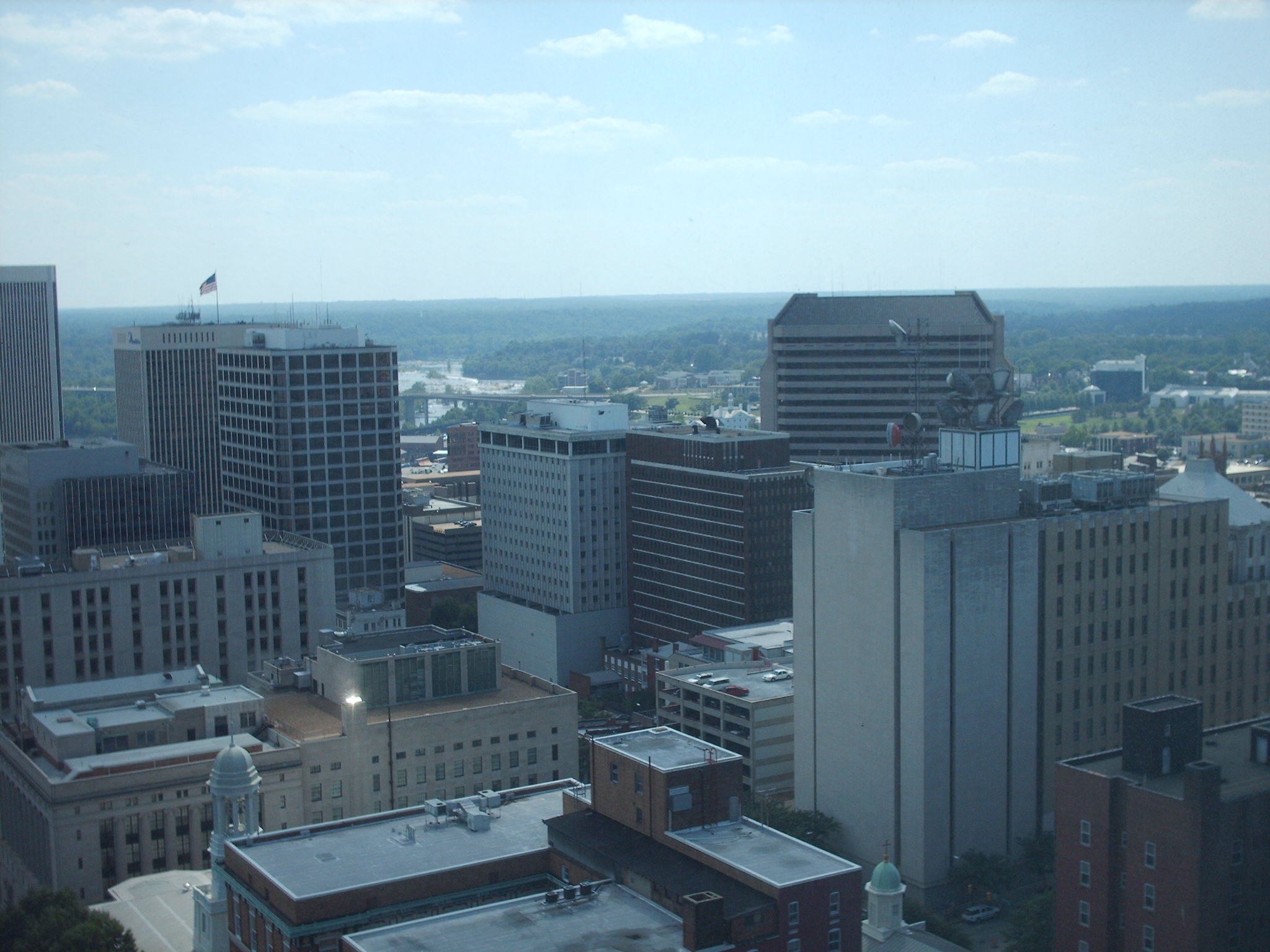 PERSYARATAN YANG SERING DIMINTA OLEH PERUSAHAAN
Dapat bekerja sama dalam tim
Mampu berkomunikasi dengan lisan maupun tulisan
Mampu menghadapi pekerjaan yang mendesak
Mampu mengelola stres
Mampu beradaptasi
Memiliki inisiati,sikap dan integritas pada perusahaan
Jujur, inovatif, dan kreatif
Enny Zuhni Khayati, M.Kes.
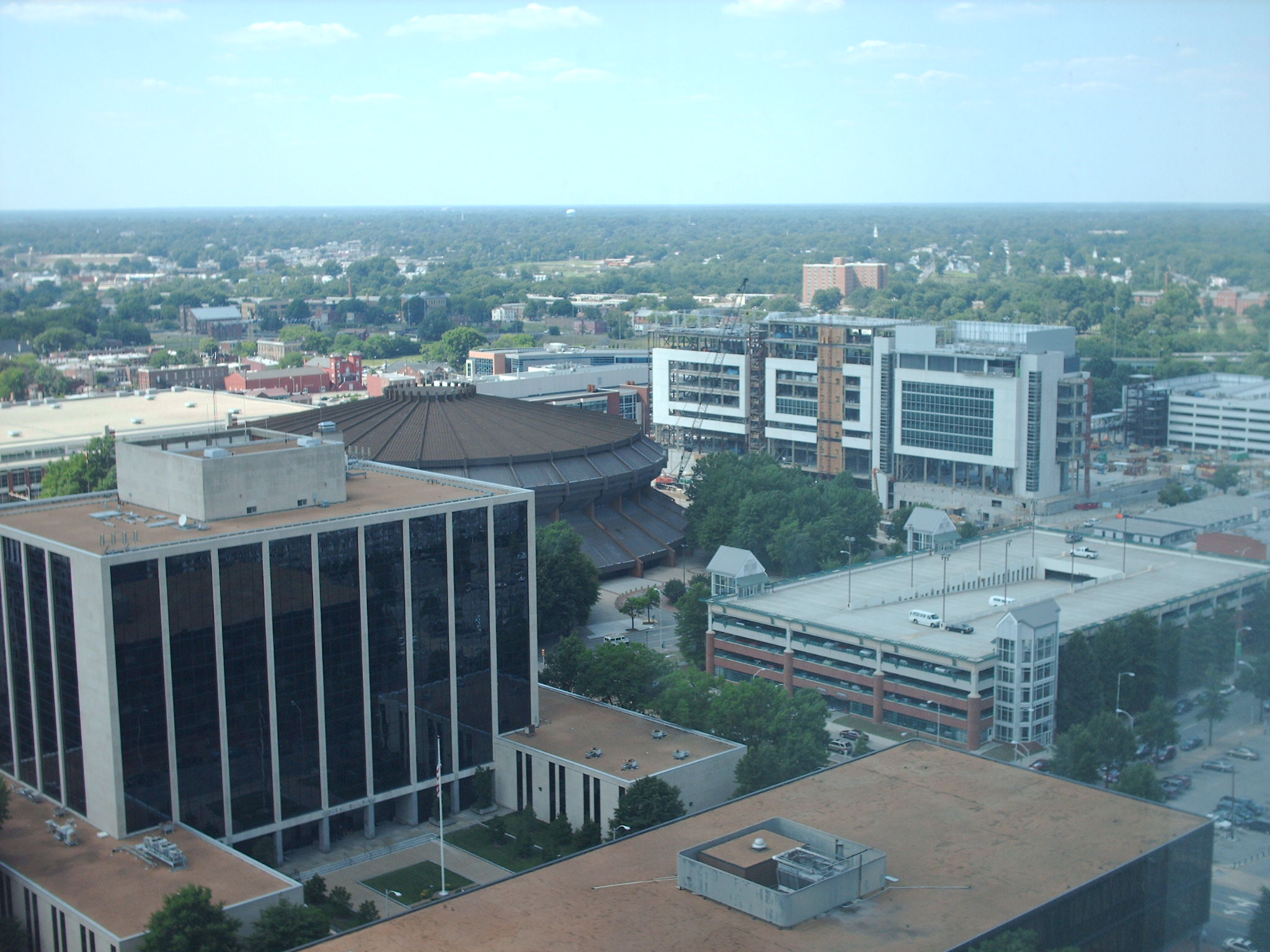 lanjutan
Mampu bekerja secara mandiri, sedikit bimbingan
Memiliki sifat kepemimpinan yang  baik
Bertanggung jawab dan memiliki komitmen  komitmen terhadap pekerjaan
Memiliki  Motivasi dan antusias terhadap pekerjaan
Enny Zuhni Khayati, M.Kes.
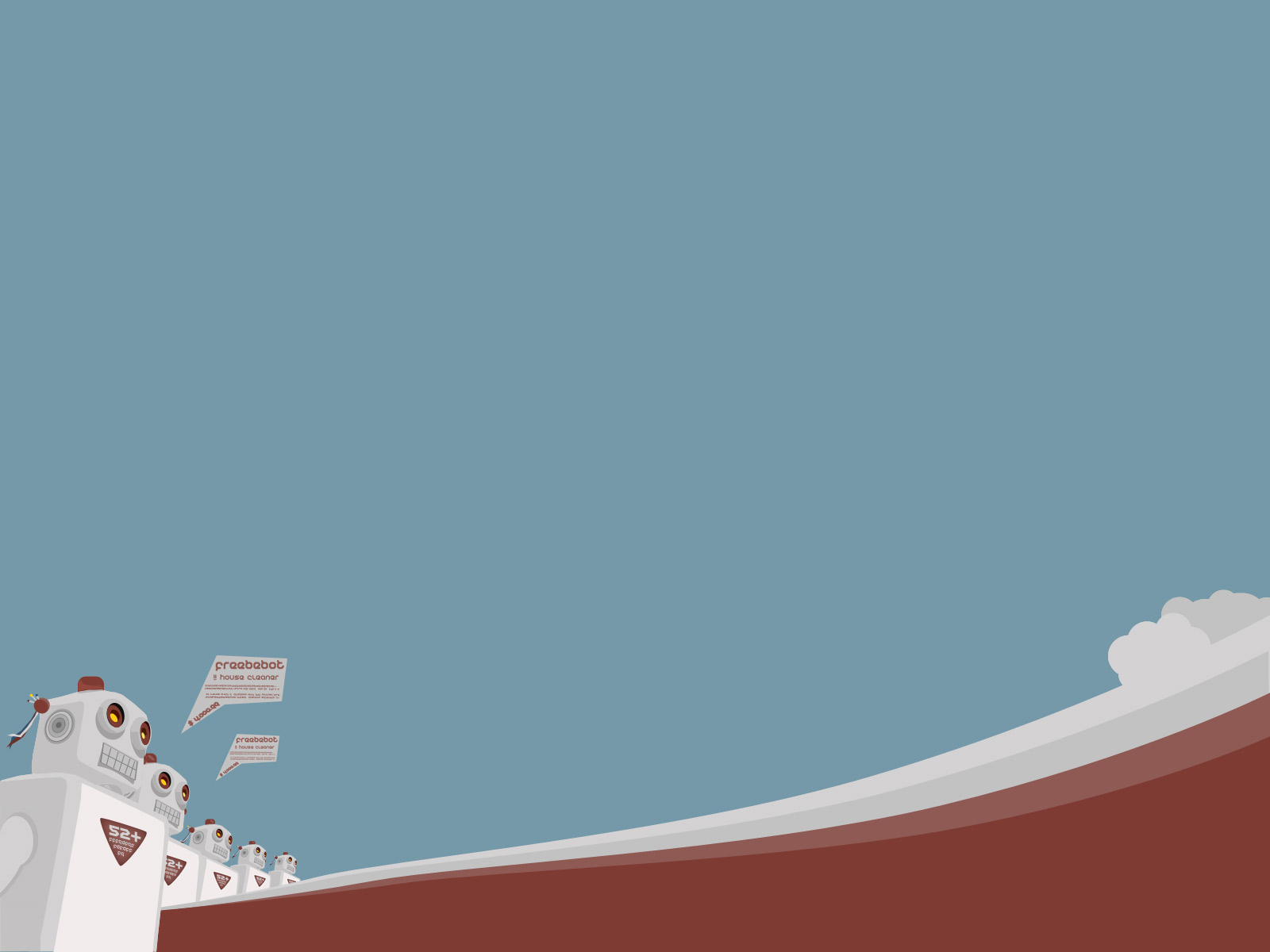 KOMPETENSI SIKAP YANG DISARANKAN MERQUARDT DAN ENGEL (1993)
Menghargai nilai-nilai dan praktek budaya lain, 
Sabar dan toleran, 
Komitmen terhadap prinsip-prinsip SDM, 
Banyak inisiatif, tekun, dan 
Mempunyai rasa humor.
Enny Zuhni Khayati, M.Kes.
10  KIAT SUKSES  50 ORANG SUKSES DI AMERIKA
1.SEMANGAT
2. BERARGUMENTASI LOGIS
3. KOMUNIKASI  DENGAN ORANG LAIN
4. TANGGUH
5. RENDAH HATI
6. JUJUR
7. KREATIF
8. KELUARGA YANG KOKOH
9. SIKAP YANG POSITIF
10. BEKERJA DENGAN EFEKTIF DAN EFISIEN
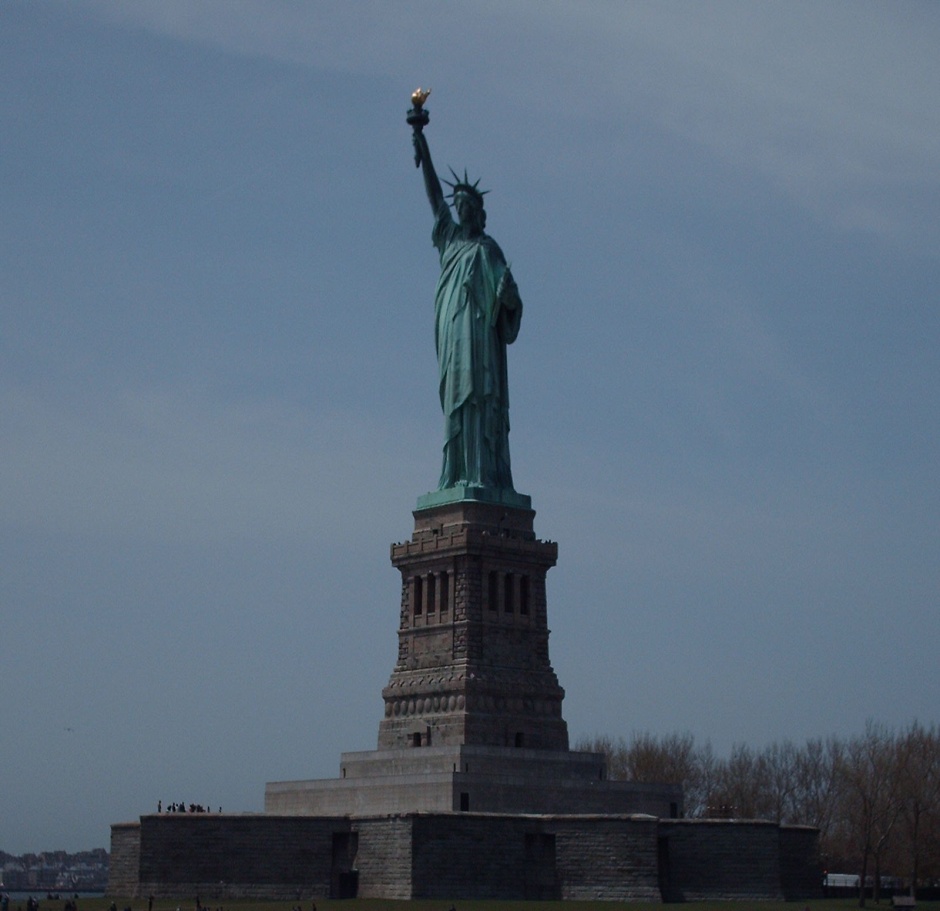 Enny Zuhni Khayati, M.Kes.
25 KOMPETENSI DOSEN / GURUMENURUT MC LAGAN (1989)
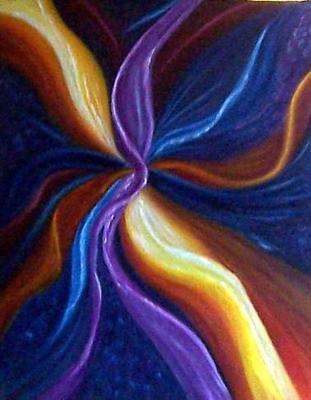 Keterampilan menulis, 
Keterampilan berpresentasi, 
Kompetensi Komputer, 
Keterampilan menyiapkan tujuan
Keterampilan mencari informasi 
Keterampilan berproses dalam kelompok
Keterampilan bertanya, 
Keterampilan memberi feedback 
Keterampilan menjalin hubungan
Enny Zuhni Khayati, M.Kes.
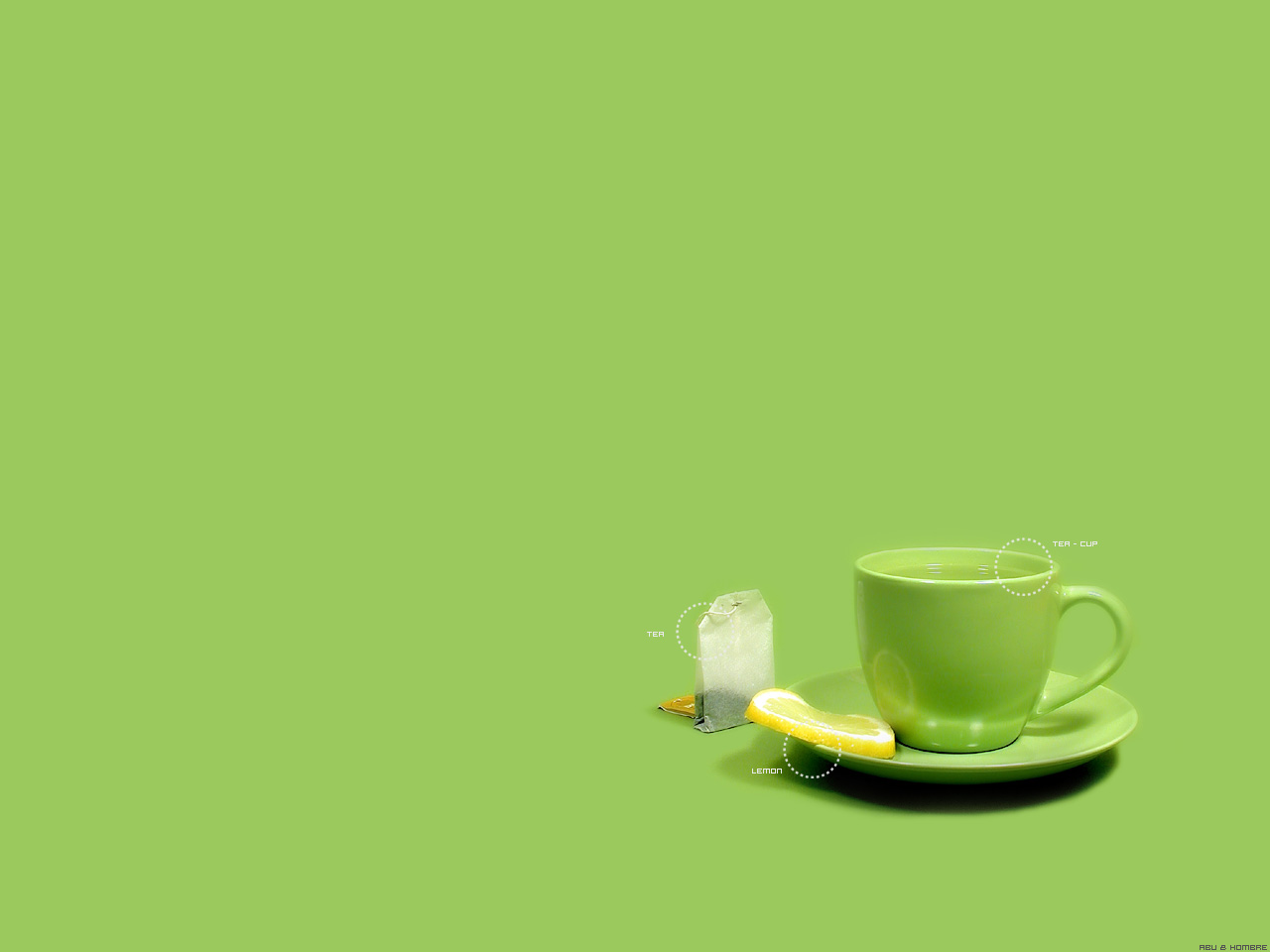 LANJUTAN
Pemahaman pembelajaran orang dewasa, 
Keterampilan mengevaluasi, 
Keterampilan mewujudkan visi, 
Keterampilan mereduksi data, 
Keterampilan pelatihan,
Keterampilan memilih media, 
Keterampilan mengidentifikasi kompetensi, 
Keterampilan meneliti, 
Keterampilan negosiasi,
Enny Zuhni Khayati, M.Kes.
LANJUTAN
Perilaku organisasi,
Teori pengembangan karier, 
Teori pengembangan dan pelatihan,
Keterampilan sistem elektronik, 
Teori pengembangan organisasi 
Penganggaran dan keterampilan mengelola sumber-sumber, dan 
Memahami bisnis
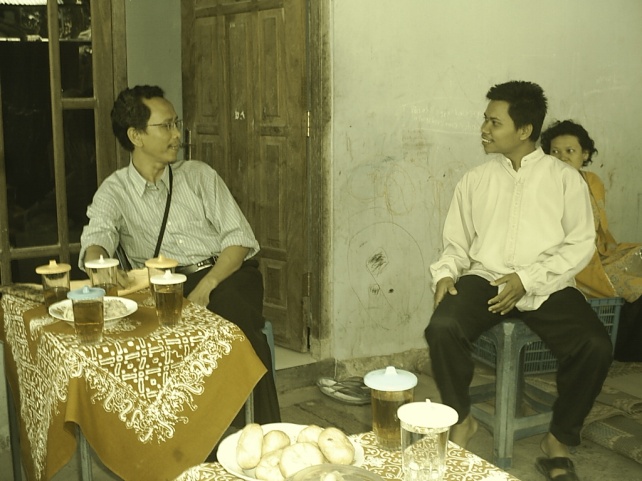 Enny Zuhni Khayati, M.Kes.
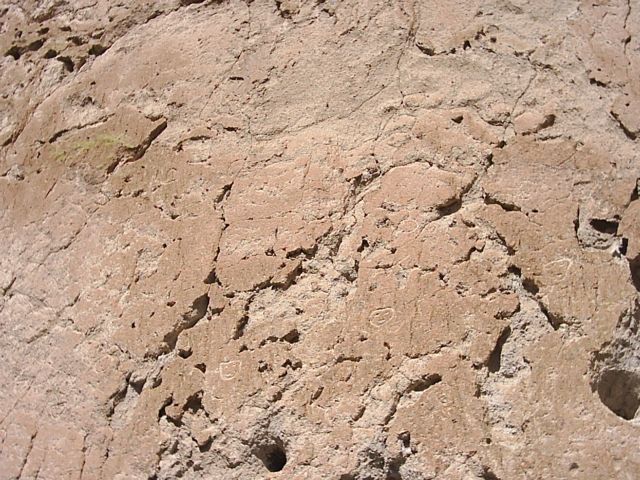 Enny Zuhni Khayati, M.Kes.
UNDANG-UNDANG GURU DAN DOSEN MENGAMANATKAN  EMPAT KOMPETENSI MINIMAL
1. Kompetensi Pedagogik, yaitu kemampuan mengelola pembelajaran yang meliputi pemahaman terhadap peserta didik,perancangan dan pelaksanaan pembelajaran, evaluasi hasil pembelajaran dan pengembangan peserta didik untuk mengaktualisasikan potensi yang dimilikinya
2. Kompetensi Kepribadian, yaitu kemampuan menjadi teladan bagi peserta didik yang diwujudkan dalam bentuk kepribadian yang mantap, berakhlaq mulia,arif dan berwibawa
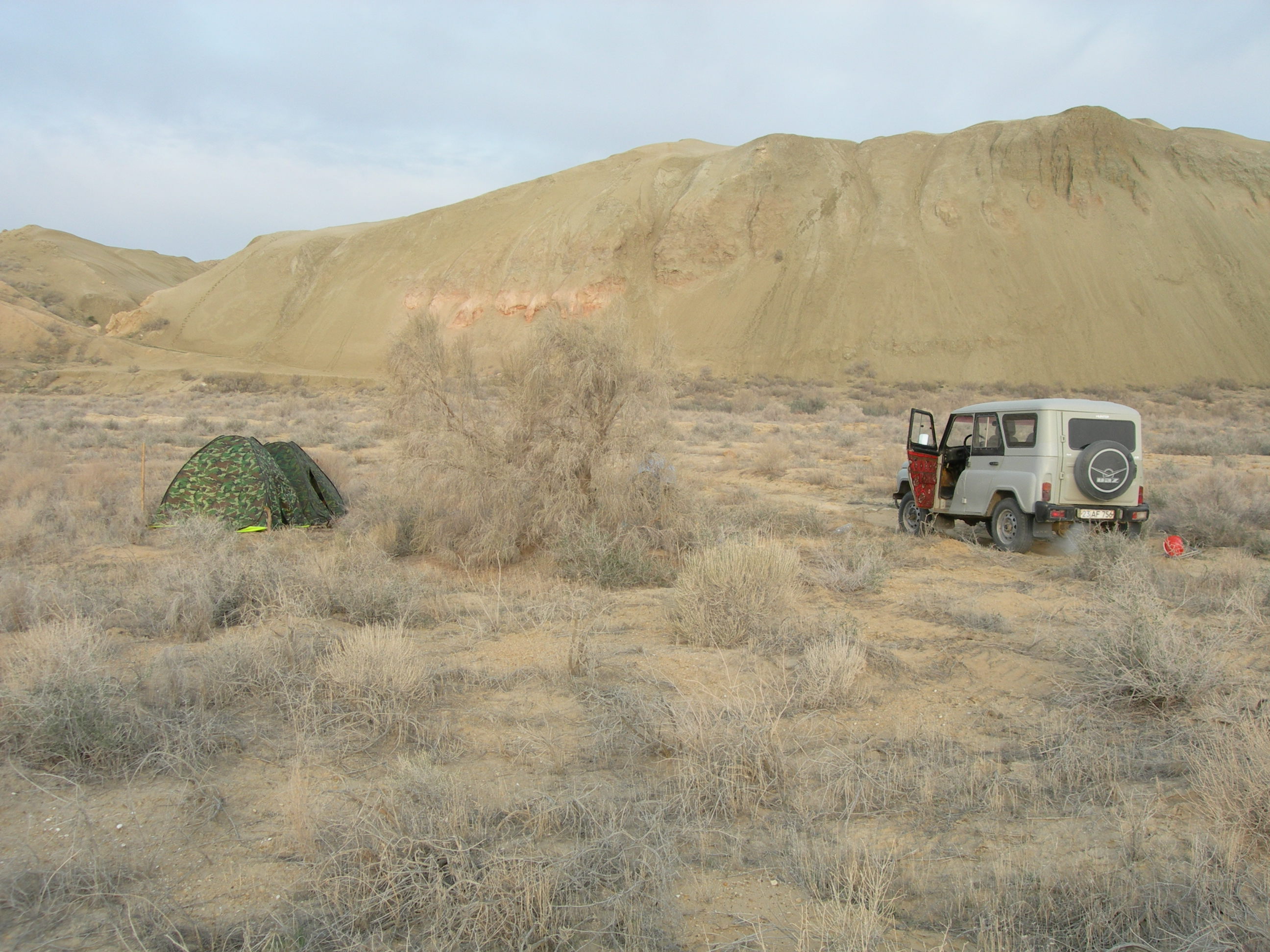 3. Kompetensi Profesional, yaitu kemampuan penguasaan materi secara luas dan mendalam

4. Kompetensi sosial, yaitukemampuan berkomunikasi dengan peserta didik, sesama guru, orang tua /wali peserta didik,dan masyarakat.
Enny Zuhni Khayati, M.Kes.
Karakteristik pemimpin efektif
Memiliki visi ke depan
Cakap secara teknis
Membuat keputusan tepat
Berkomunikasi dengan baik
Memberikan keteladanan dan contoh
Mampu mempercayai orang
Mampu menahan emosi
Tahan menghadapi tekanan
Bertanggungjawab
Mengenali anggota
Cekatan dan inovatif
Enny Zuhni Khayati, M.Kes.
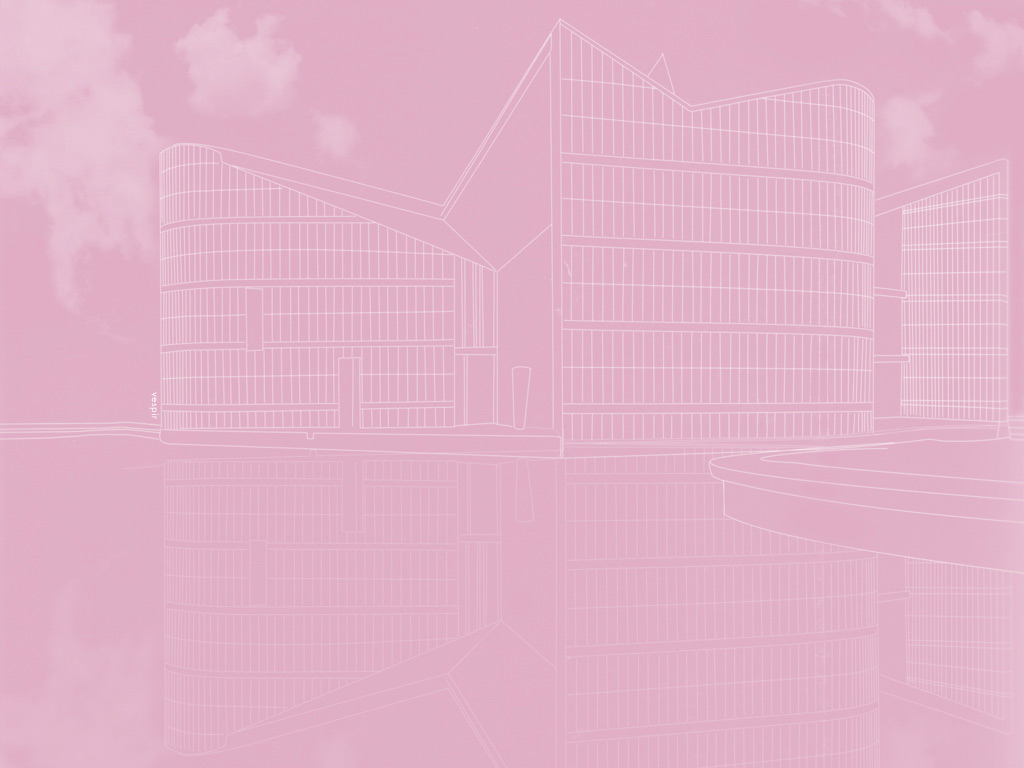 Pengembangan soft skills
Soft skills dapat dikembangkan melalui: 
Proses belajar mengajar : baik yang dikemas melalui kurikulum yang sifatnya berdiri sendiri ( Agama, Character building, communication skill, intrapersonal and interpersonal skill) atau yang terintregrasi dalam silabus beberapa mata kuliah.
 Kegiatan kemahasiswaan :baik kegiatan kemahasiswaan yang berorientasi pada pengembangan penalaran, kreatifitas, maupun produktifitas .
Enny Zuhni Khayati, M.Kes.
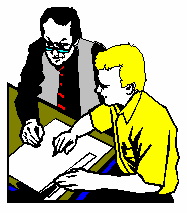 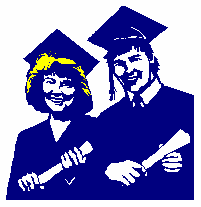 KULIAH DAN TUTORIAL
MAHASISWA BELAJAR
KOMPETEN
TUGAS
SEMINAR
PRESENTASI
MEMBUAT
 MODEL
Pembelajaran Alternatif
?
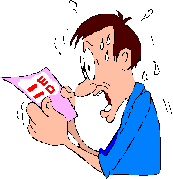 Enny Zuhni Khayati, M.Kes.
KOMPETENSI LULUSAN
Berkomunikasi tertulis
Berfikir Analitis
Bekerja dalam Tim
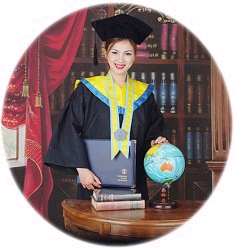 Ilmu 
Pengetahuan
Teknologi
Berfikir Logis
Bekerja Mandiri
Berkomunikasi Lisan
Enny Zuhni Khayati, M.Kes.
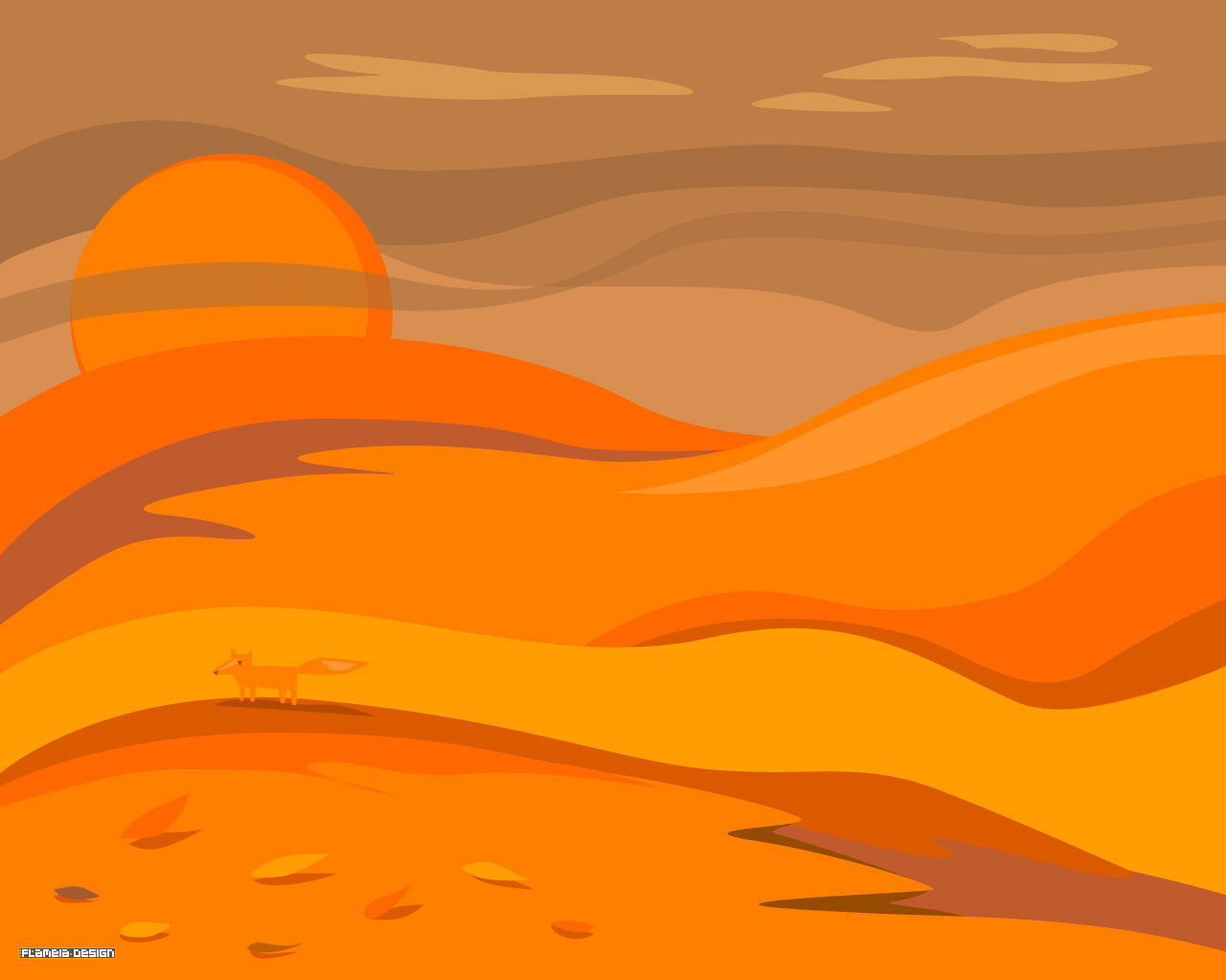 DIMENSI KEPRIBADIAN CALON GURUMenurut Zolingen (2002)
Kepercayaan diri, 
Rasa tanggung jawab, 
Teliti, 
Mampu mengambil keputusan, 
Melatih inisiatif, 
Mengakhiri stres, dan 
Kreatif.
Pemecahan masalah ,kerjankelompok, dan komunikasi juga sangat  dituntut dalam pekerjaan  guru/ dosen
Enny Zuhni Khayati, M.Kes.
Apa yang perlu dilakukan oleh mahasiswa?
Buat goal yang jelas dalam membentuk karakter 
    (ingin dicitrakan sebagai apa?)
Aktif berinteraksi dan berpartisipasi dalam kegiatan kemahasiswaan yang berfokus pada pembentukan karakter
Memiliki role model orang sukses, pelajari outobiografinya dan tiru kebiasaan menuju hidup sukses
Rajin membaca buku yang bermuatan pengembangan kepribadian dan menerapkannya dalam kehidupan sehari-hari (cara berkomunikasi, saling menghargai, disiplin, komitmen, bertanggungjawab dan senantiasa jujur)
Aktif dalam proses pembelajaran sebagai pembelajar yang partisipatif dan dapat menggunakan sumber belajar multi dimensi
Enny Zuhni Khayati, M.Kes.
KEMAMPUAN MINIMALDAPAT DIASAH SAAT MENJADI MAHASISWA
Communication skills
Organizational skills
Leadership
Logic
Effort /usaha
Group skills
Ethics / etos kerja
Enny Zuhni Khayati, M.Kes.
PKM
PKM  bidang  penelitian
PKM  bidang  teknologi
PKM  bidang  PPM
PKM  bidang  kewirausahaan
AJANG 
KREATIVITAS
LKTM
CARI SENDIRI???
UNIT
KEGIATAN
MAHASISWA
LOMBA KREATIF
DARI SWASTA
Enny Zuhni Khayati, M.Kes.
Gambar tentang diri ANDA….
Enny Zuhni Khayati, M.Kes.
Apakah harus seperti ini?
Enny Zuhni Khayati, M.Kes.
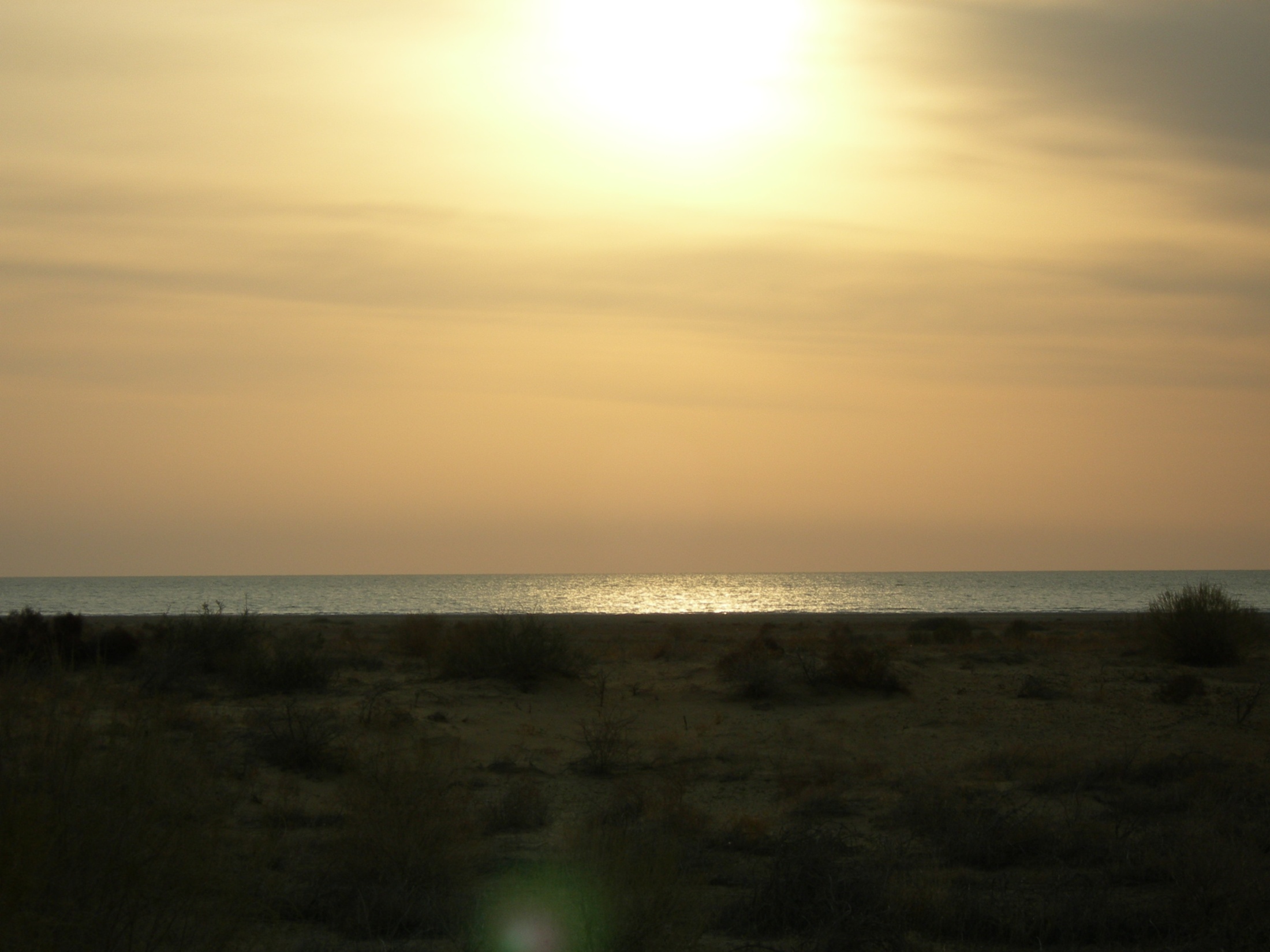 Apa goal setting Anda?
Ingin punya apa?
Ingin berbuat apa?
Ingin menjadi apa?
Ingin dikenang sebagai apa?
Enny Zuhni Khayati, M.Kes.
Goal setting
Enny Zuhni Khayati, M.Kes.
MANAJEMEN WAKTU
Enny Zuhni Khayati, M.Kes.
Terima kasih
SUKSES SELALU
Amin
Enny Zuhni Khayati, M.Kes.